Mobile Application Architectures
CSE 390 Fall 2010
Client-Server Layers (software)
Layers describe the “division of labor” within the application code.
The “thinnest” clients have 0 layers.
Fat clients have as many as 3 layers.
Servers have from 1 to 3 layers.
	The layers are:
Presentation (UI)
Business (Logic)
Data Access
Thin clients
Less dependent on mobile OS or platform type.
Typically use the widely available Wireless Application Protocol (WAP) browser to display web pages (HTML, XML) or WAP pages (WML).
0 Layers of application code. UI, logic, and data access layers are minimal and merged.
Easier to maintain and support than fat clients, but need a persistent server connection.
Fat clients
Can operate independent of a server connection. Most often use a store and forward approach to data.
More dependent on the platform and OS, and not as portable.
Often use a 3 layer design to facilitate code reuse and portability.
2 layer designs merge the Presentation and the Business layers.
Client-Server Tiers (hardware)
Tiers describe the “division of labor” on multiple servers.

Presentation
Many servers (low end)
Application
Fewer servers (midrange)
Database
Two servers (expensive, high-end)

More distributed architectures enhance scalability and security.
Adding more low-end servers is called horizontal scaling.
Adding more expensive servers is called vertical scaling.
Security and durability
A three tier architecture providing maximum durability, security, and scalability.
Presentation
Server(s)
Application
Server(s)
Database
Server(s)
Store and Forward
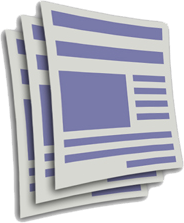 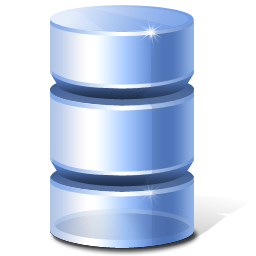 DB
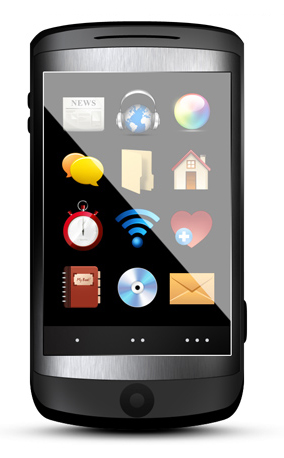 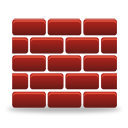 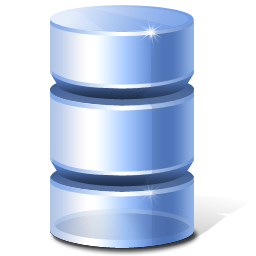 Firewall
Firewall
DB
Mobile
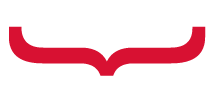 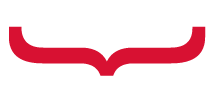 DMZ
Intranet Zone
Tier architectures - pros and cons
1 tier
Pros: convenient, quick to develop and deploy, cheaper
Cons: less scalable, hard to secure (you have to place the server in the DMZ which exposes the DB to high risk)
2 tier (merges the presentation and application servers)
Pros: still convenient, but allows for DB specialization
Cons: less scalable, still hard to secure, and more expensive
3 tier
DB, application, and presentation servers are split off from each other
Pros: scalable, secure behind firewalls, allows for DB specialization
Cons: overkill, more difficult to develop and manage, most expensive
Client connection types
Always connected (browser-type).
Partially connected (app-type). Store and Forward model.
Never connected (not applicable).
Synchronous communication – all data received and stored before server confirms and acknowledges receipt.
Asynchronous communication – stores data locally on mobile device. Allows for periodic connection to server to upload/download.